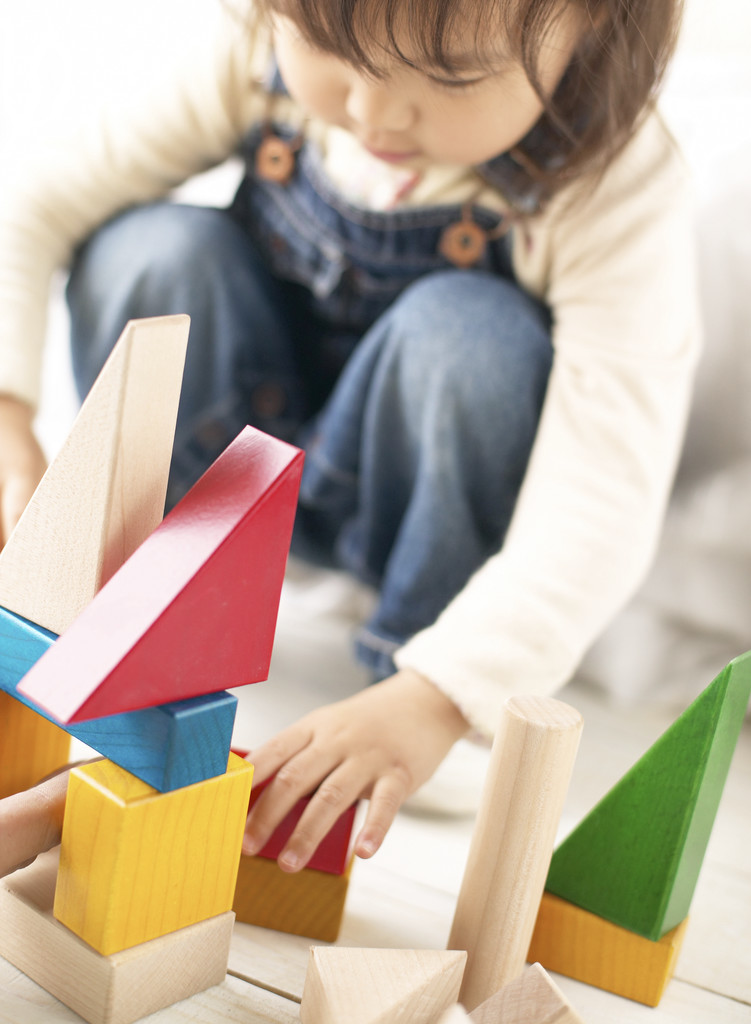 Deployment ModelsArchitecture and Anatomy
Lecture 3
Deployment Model
There are four primary cloud deployment models :
Public Cloud
Private Cloud
Community Cloud
Hybrid Cloud
[Speaker Notes: Each can exhibit the previously discussed characteristics; their differences lie primarily in the scope and access of published cloud services, as they are made available to service consumers.]
Public Cloud
Public cloud definition
The cloud infrastructure is made available to the general public and is owned by an organization selling cloud services.
Also known as external cloud or multi-tenant cloud, this model essentially represents a cloud environment that is openly accessible.
Basic characteristics :
Homogeneous infrastructure
Shared resources and multi-tenant
Leased or rented infrastructure
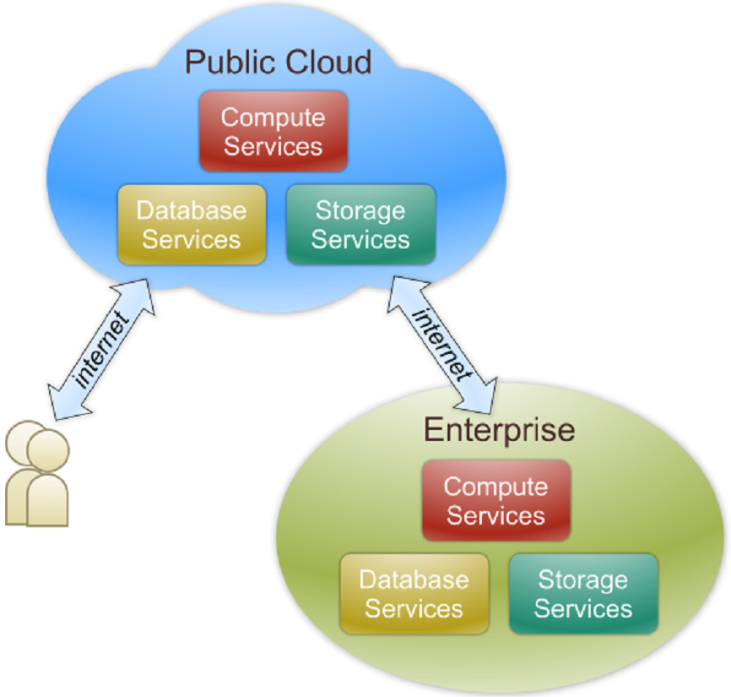 Private Cloud
Private cloud definition
The cloud infrastructure is operated solely for an organization. 
Managed by:
the organization
A third party
May exist on premise or off premise.
Also referred to as internal cloud or on-premise cloud, 
a private cloud intentionally limits access to its resources to service
consumers that belong to the same organization that owns the cloud.
Basic characteristics :
Heterogeneous infrastructure
Dedicated resources
In-house infrastructure
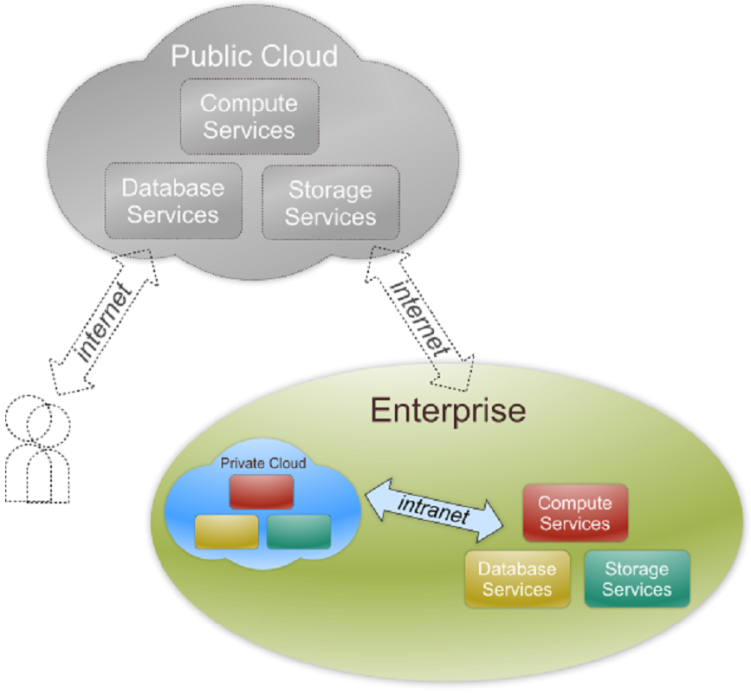 Public vs. Private
Community Cloud
Community cloud definition
The cloud infrastructure is shared by several organizations and supports a specific community that has shared concerns (e.g., mission, security requirements).
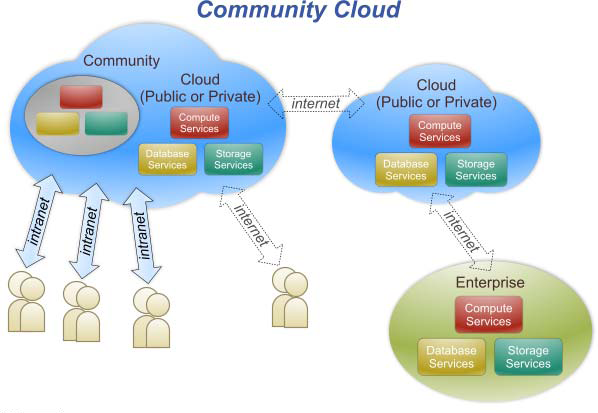 Hybrid Cloud
Hybrid cloud definition
The cloud infrastructure is a composition of two or more clouds (private, community, or public) that remain unique entities but are bound together by standardized or proprietary technology that enables data and application portability (e.g., cloud bursting for load-balancing between clouds).
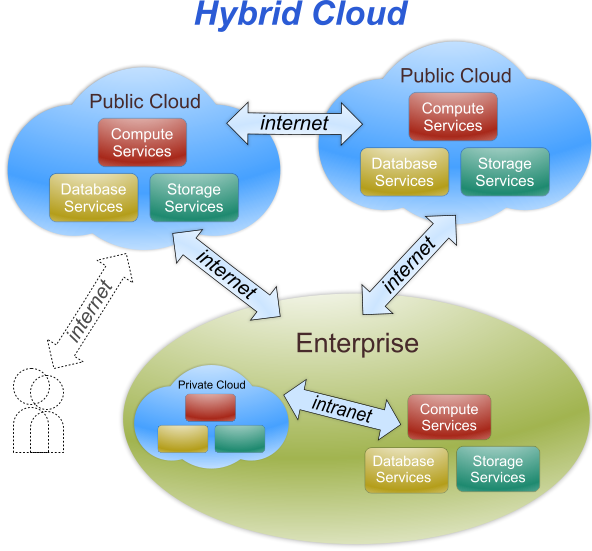 Architecture
Anatomy
Cloud Architecture
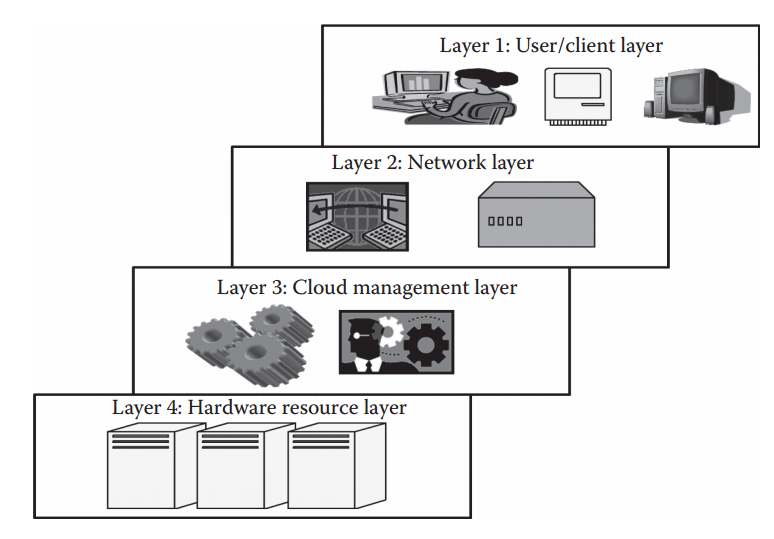 Layer 1
All the users or clients belong to this layer
Client can be thin/thick device
The clients initiate the connection to the cloud
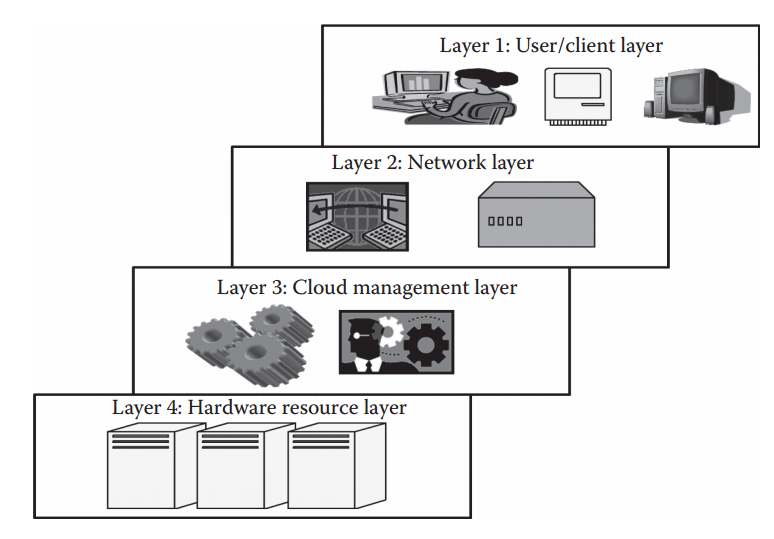 Layer 2
Allow user to connect to the cloud
The whole cloud infrastructure depends on this layer
Primarily the Internet in case of public cloud
LAN in case of private cloud
This layer does not come under the purview of SLAs
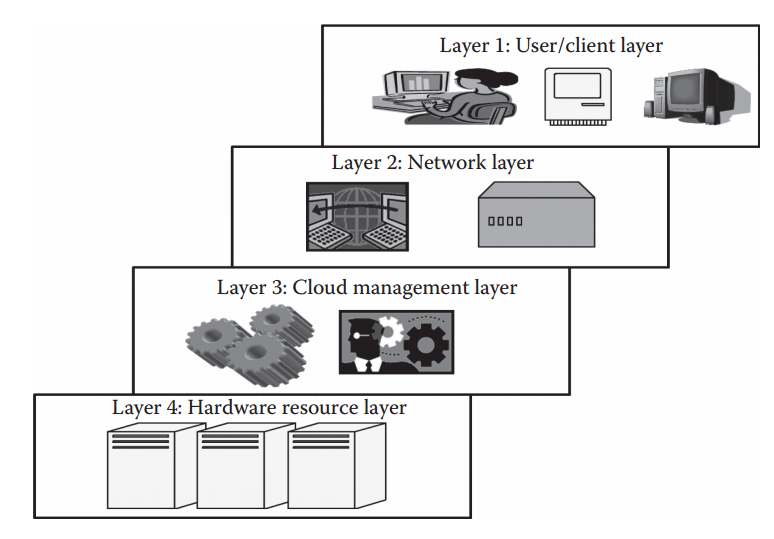 Layer 3
Consists of softwares that are used in managing the cloud
Softwares can be:
	Cloud OS
	Management software allows scheduling, provisioning
This layer comes under the purview of SLAs

Examples of public cloud
	Amazon Web Service (AWS)
	Microsoft Azure
Examples of private cloud
	OpenStack
	Eucalyptus
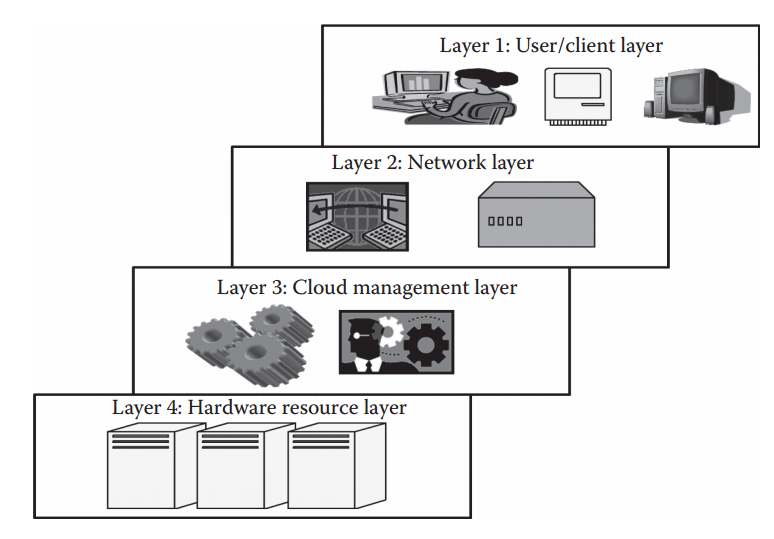 Layer 4
This layer consists of actual hardware resource
Usually a data center is used at the backend
This is the most important layer that governs the SLAs
Therefore, DCs have high speed network connection and very efficient algorithms
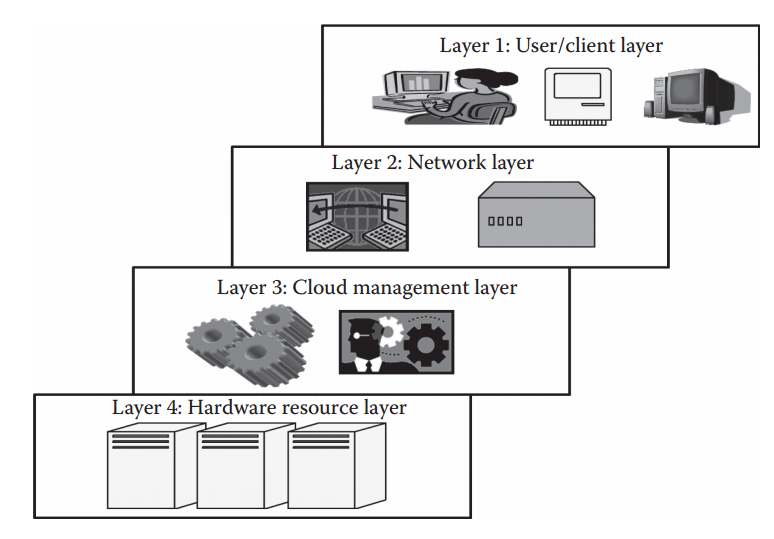 Anatomy of the Cloud
Anatomy is different from architecture.
It does not include the dependency on which or
Over which the technology works.
However, anatomy is considered as part of the architecture.
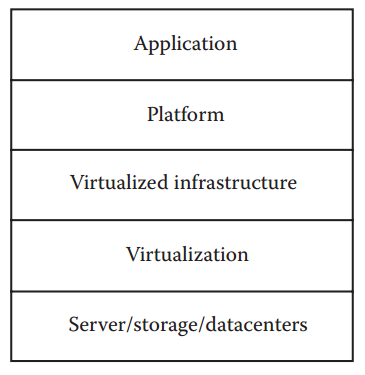 Applications on the cloud
Stand-alone Application:
	depends solely on the resources of the system where installed
	cannot be accessed by other users
Web Application drawbacks:
	cannot handle highly varying loads (no elasticity)
	not multitenant
	does not provide quantitative measurement
		services are offered based on certain charges
	not provided on pay-as-you-go basis
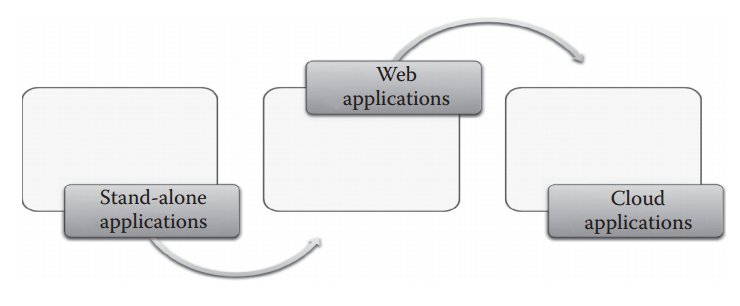 Applications on Cloud
Multitenancy
Elasticity
Heterogeneous cloud platform
Any type of application can be deployed
Quantitative measurement
On-demand service
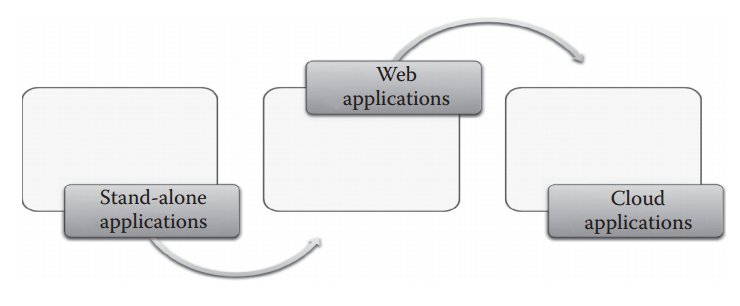 Cloud Management
Cloud Management deals with managing cloud resources to maintain the QOS.
Managing the infrastructure
Managing the Application

All Management Methods are based on:
 Load Fluctuation
Managing the Infrastructure
Infrastructure is considered the backbone of the cloud.
Infrastructure is mainly responsible for the QOS factor.
The whole cloud can fail if Infrastructure is not managed properly.

The core of the cloud management is resource management:
	1. resource scheduling
	2. load balancing
Issues in Managing the Infrastructure
Poor resource Management results in poor performance, functionality, and cost.
Poor performance results in violation of SLAs.
Therefore, the basic functionality must be provided at any cost.
The main thing for Cloud Service Providers is the cost of managing the cloud.
If they incur high cost, they will increase the cost and hence they will have a weak user base. Ultimately their profit margin will decrease.
Few more issues:
	Power consumption
	optimization of multiple objectives to further reduce the cost
Solutions:
	server and storage consolidation
Managing the Application
Businesses move application to cloud to improve agility or to meet dynamic demands.
Issues: availability and uptime (which requires careful analysis of the cloud infrastructure)
Cloud Application Management deals with such issues
Migrating Application to Cloud
Phases
Evaluation
Migration Strategy
Prototyping
Provisioning
Testing
Summary
Architecture is a basic hierarchical structure with dependencies of components specified.
Anatomy is a part of architecture where the dependency of components is not shown.
Cloud management consists of : infrastructure management and application management
Both these affect the QOS